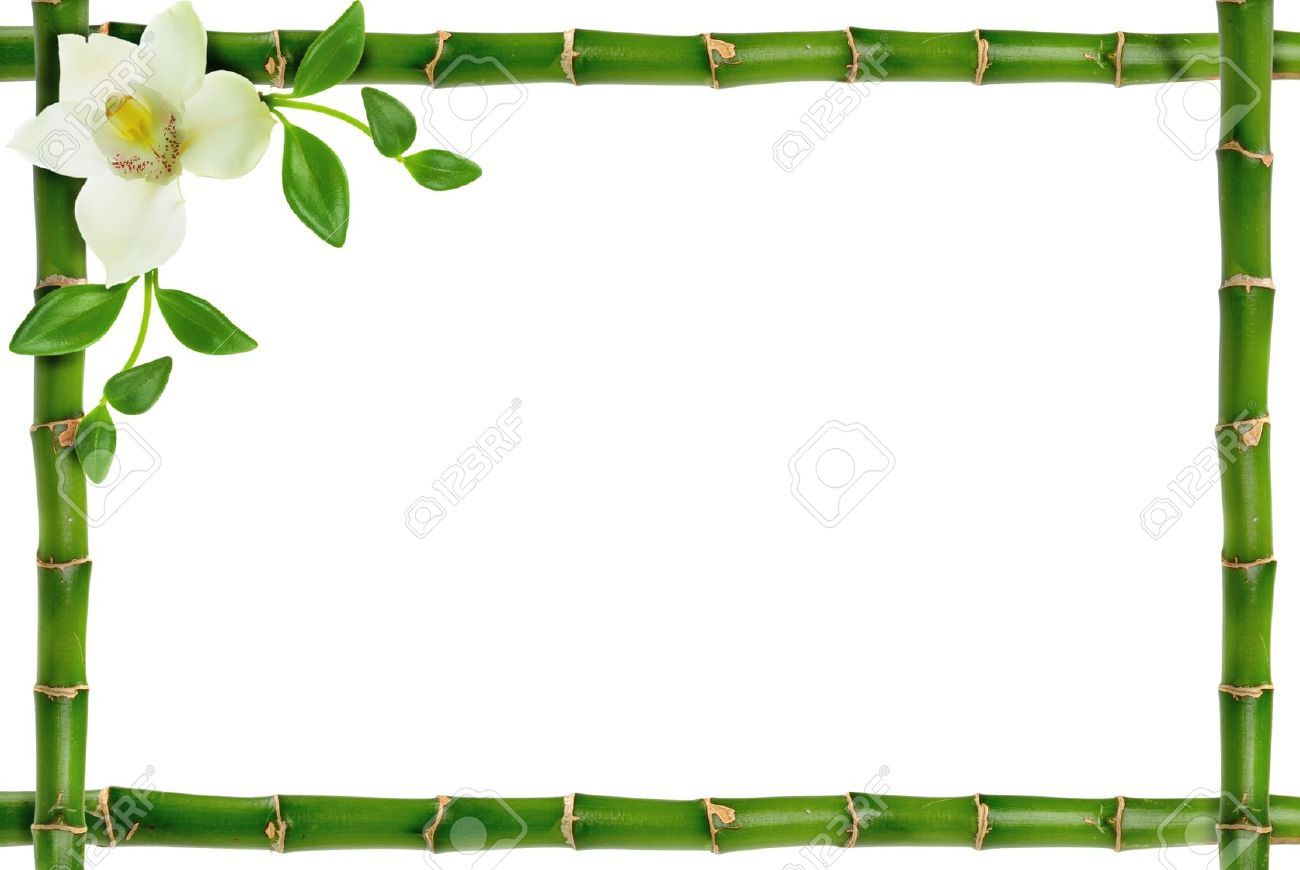 আজকের পাঠে সবাইকে  শুভেচ্ছা
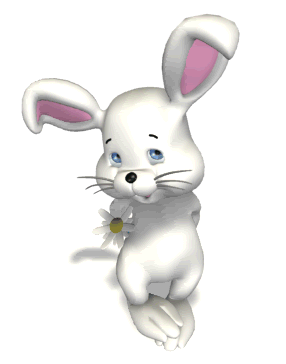 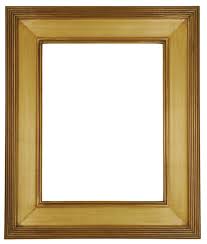 শিক্ষক পরিচিতি
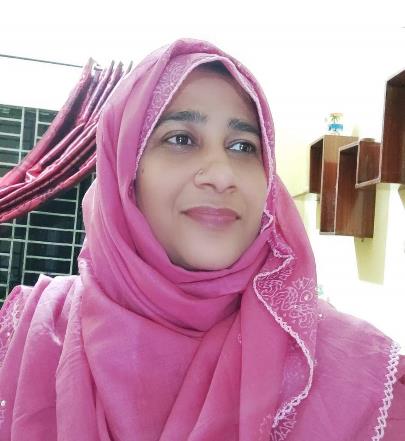 মাকসুদা খাতুন
সহকারী শিক্ষক
এস,এম সরকারি প্রাথমিক বিদ্যালয়
মেহেরপুর সদর।
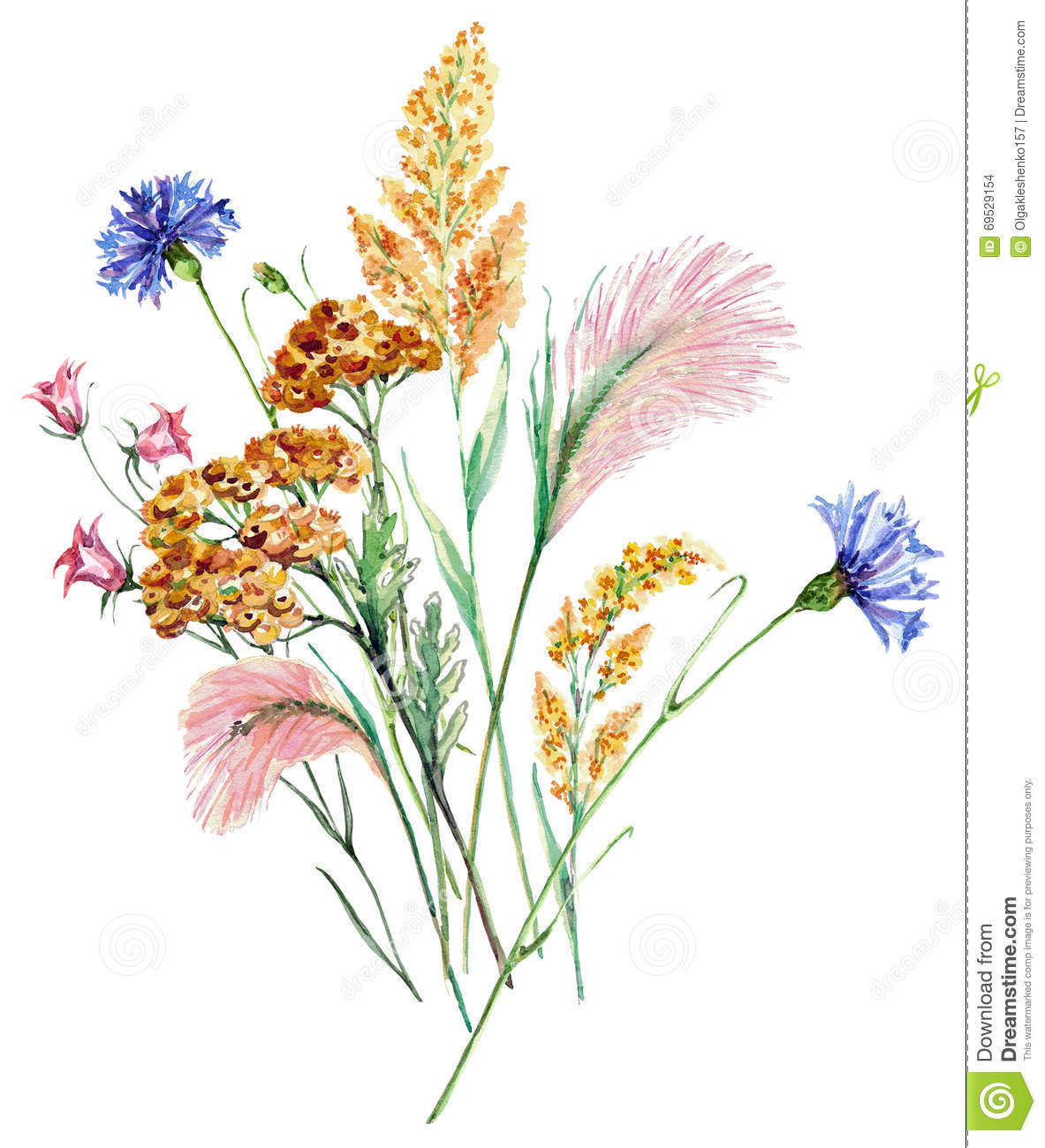 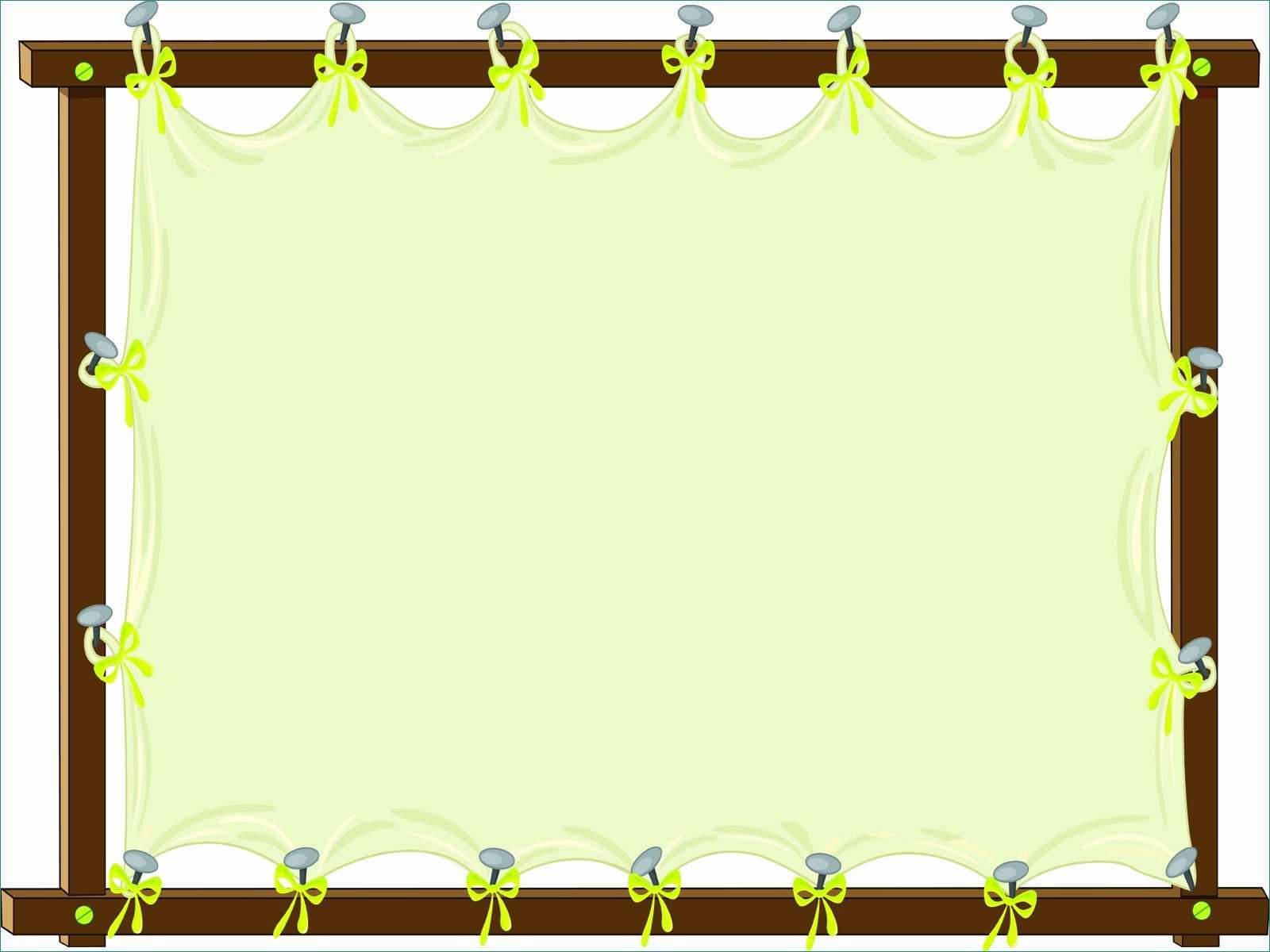 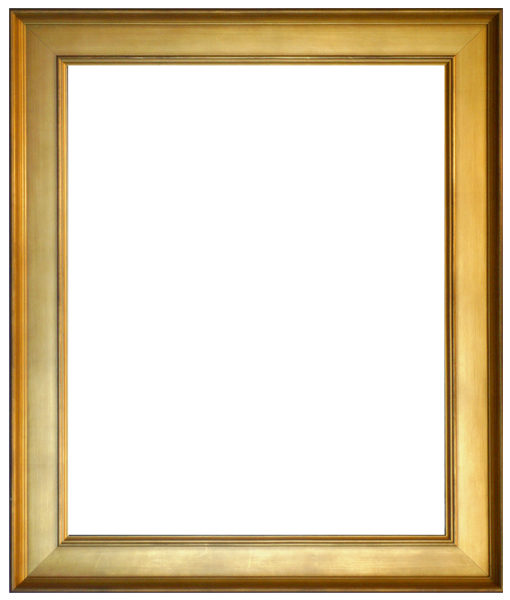 পাঠ পরিচিতি
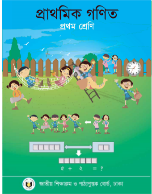 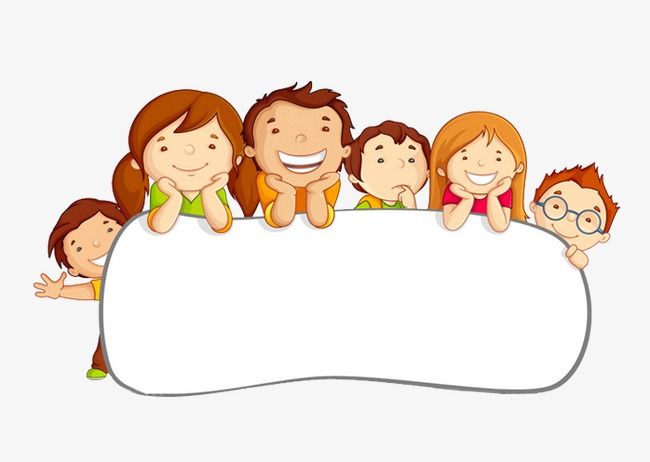 শ্রেণি: প্রথম
বিষয়: প্রাথমিক গণিত
পাঠ: ক্রমবাচক সংখ্যা
https://youtu.be/_PLHbvmM-2Y
ভিডিওটি দেখে কী বুঝলে?
ভিডিওটি মনোযোগ দিয়ে দেখো
ছবিগুলো কিসের?
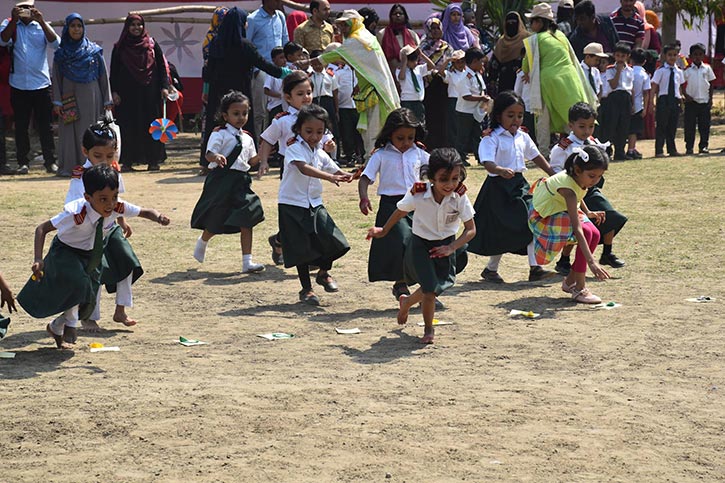 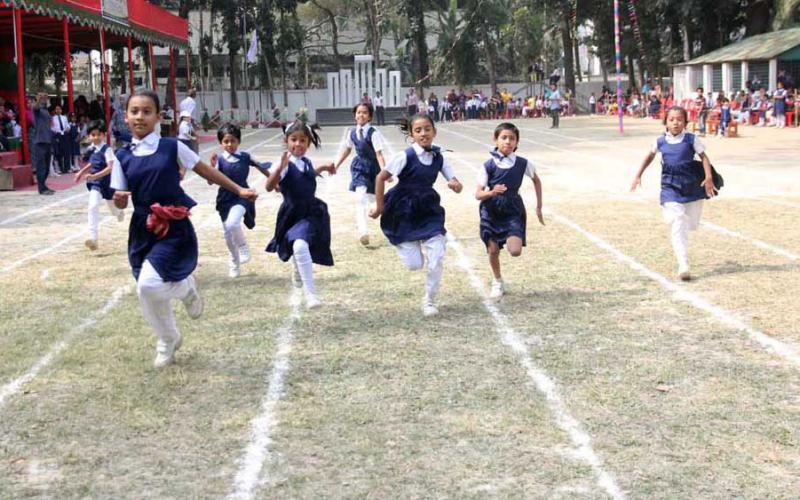 দৌড় প্রতিযোগিতা
অনুমান করতে পার কি? আজ আমরা কি নিয়ে আলোচনা করবো?
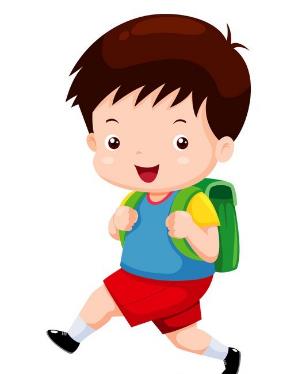 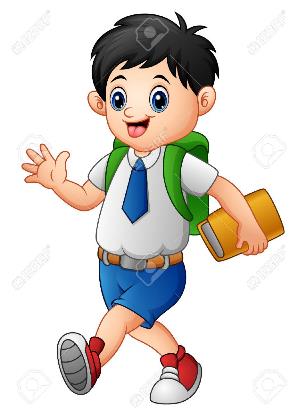 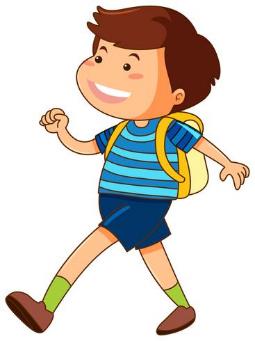 প্রথম
দ্বিতীয়
তৃতীয়
এদের অবস্থান কীভাবে প্রকাশ করতে পারি?
এখানে কয়জন রয়েছে?
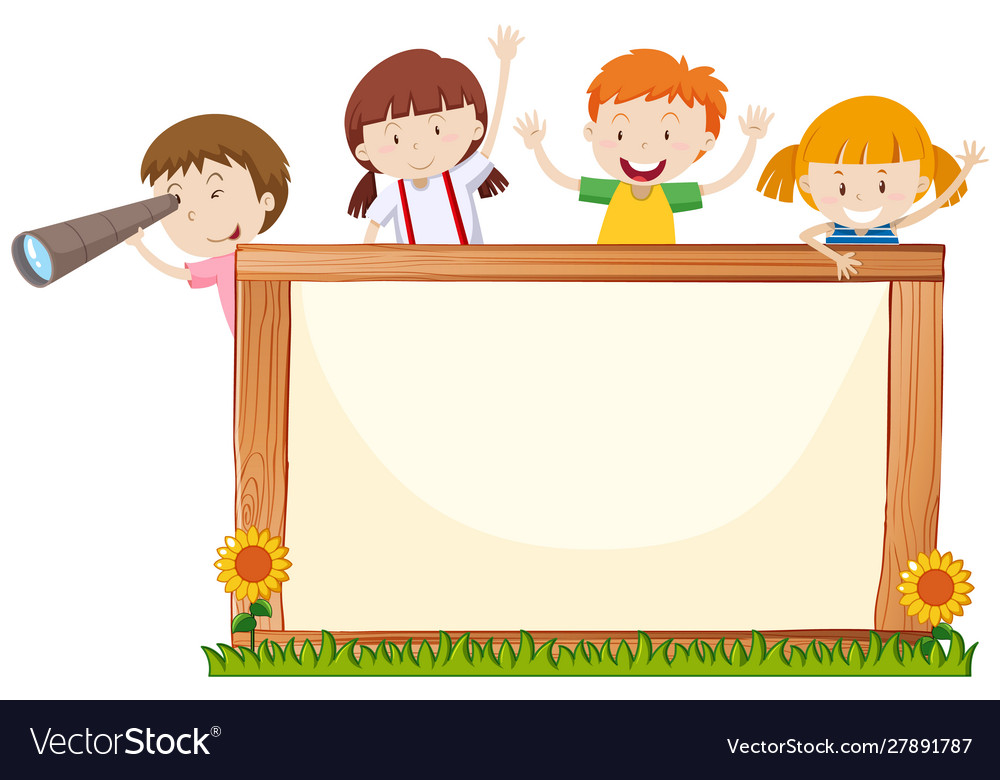 আজকের পাঠ
ক্রমবাচক সংখ্যা
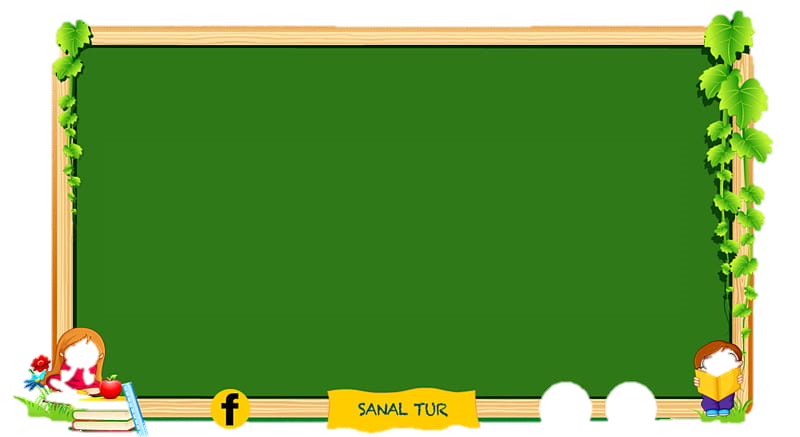 শিখনফল
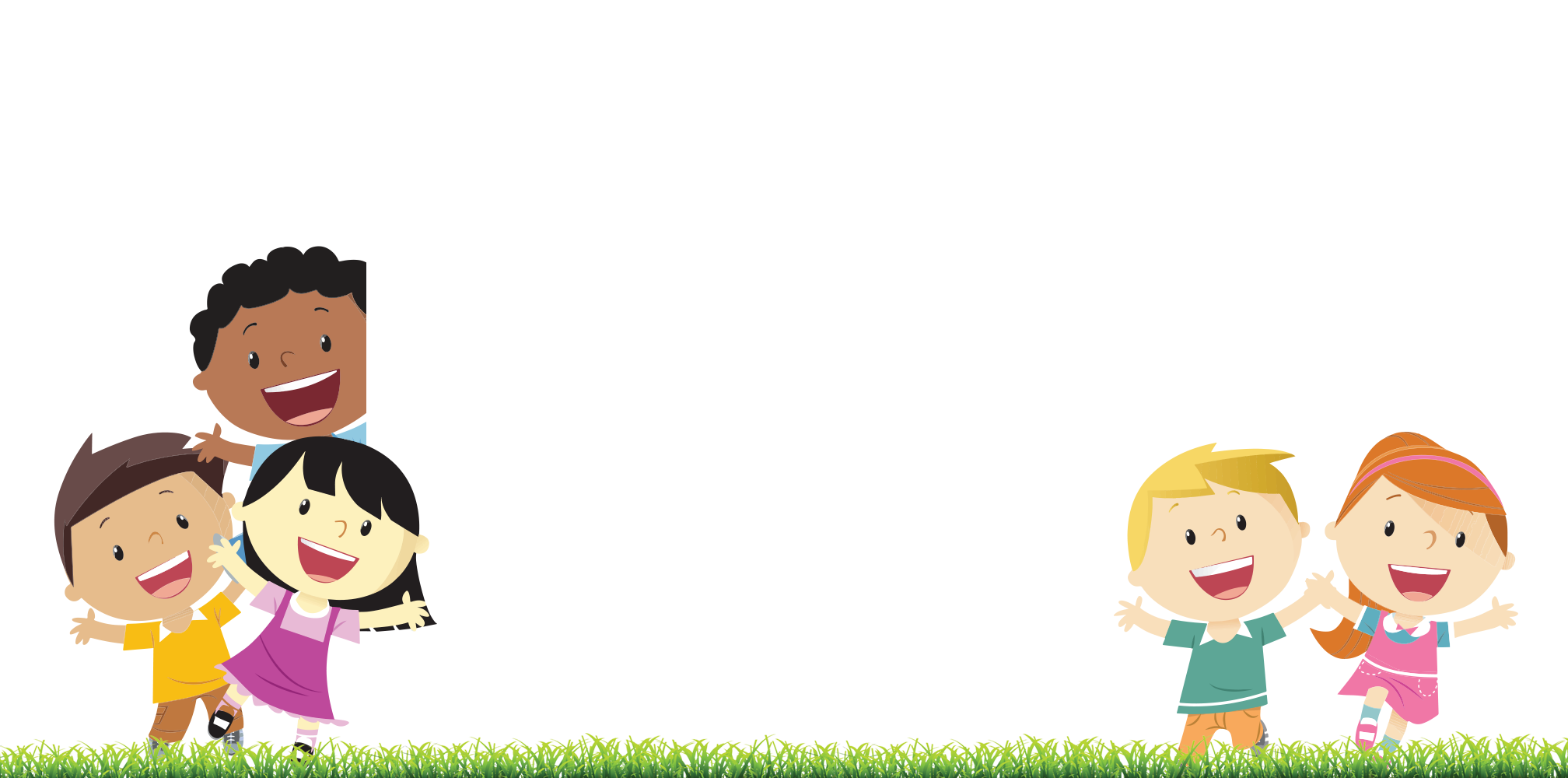 ৮.১.১ প্রথম থেকে পঞ্চম পর্যন্ত ক্রমবাচক সংখ্যা বলতে পারবে; 
 ৮.১.২ প্রথম থেকে পঞ্চম পর্যন্ত ক্রমবাচক সংখ্যা পড়তে পারবে;
 ৮.১.৩ প্রথম থেকে পঞ্চম পর্যন্ত ক্রমবাচক সংখ্যা লিখতে পারবে;
 ৮.১.৪ প্রথম থেকে পঞ্চম পর্যন্ত ক্রমবাচক সংখ্যা ব্যবহার করতে   পারবে।
একক কাজ
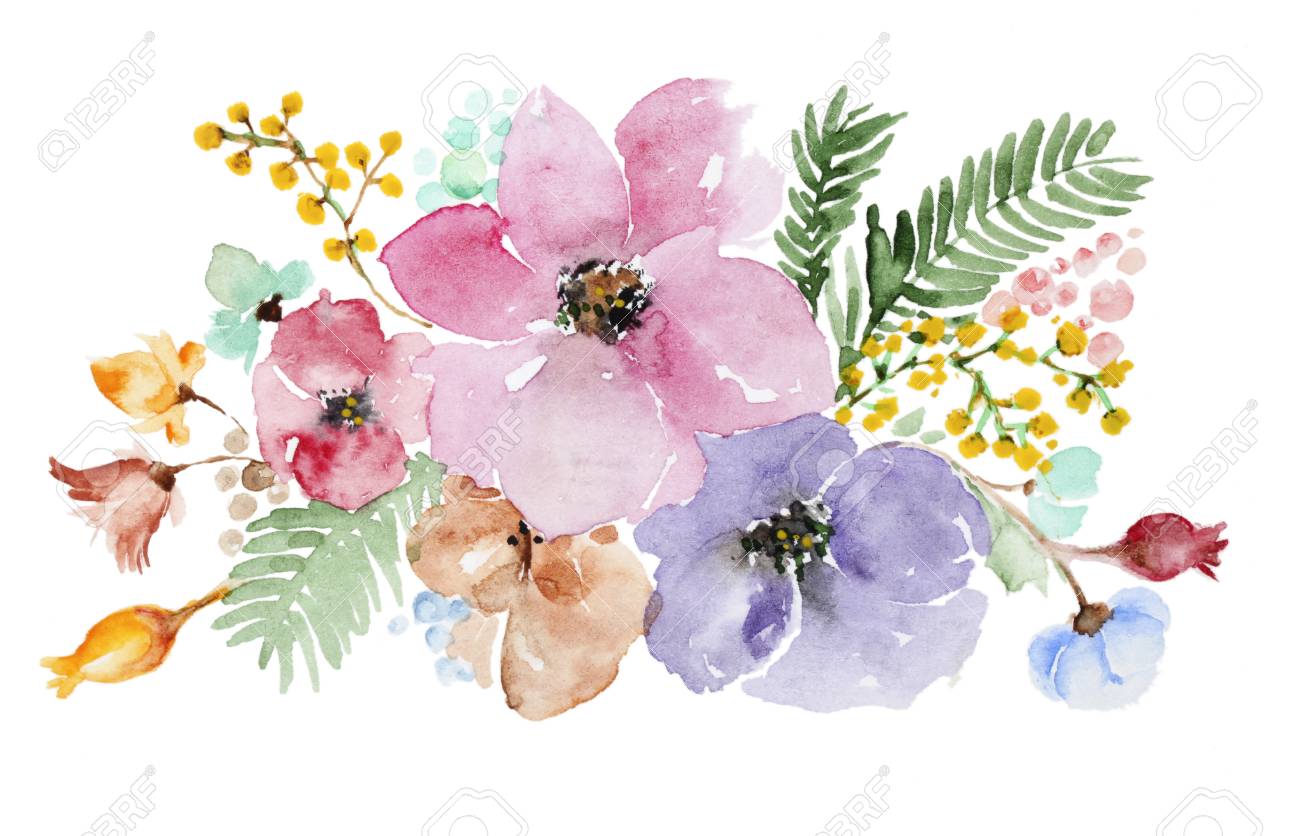 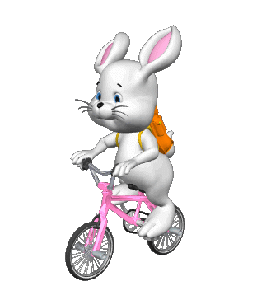 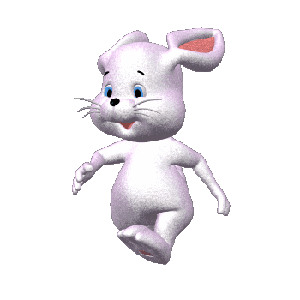 সাইকেল ও পায়ে হেটে প্রতিযোগিতায় এদের মধ্যে কে জিতবে বলে মনে করো?
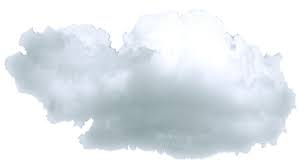 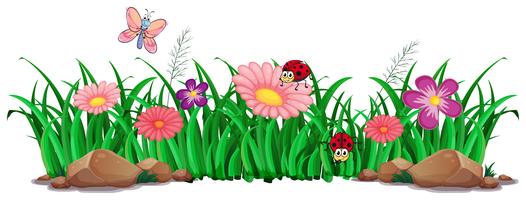 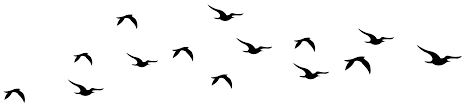 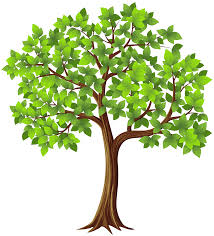 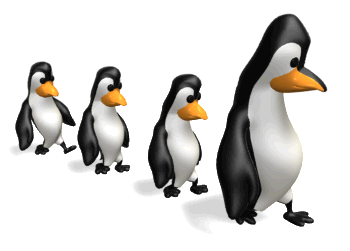 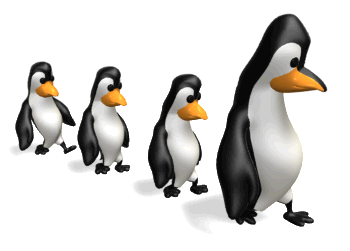 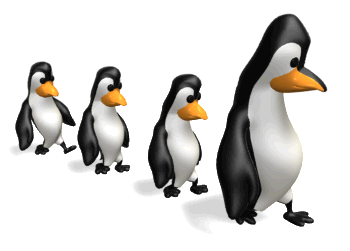 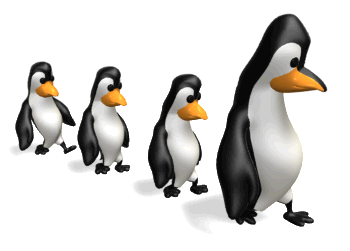 বাম
ডান
প্রথম
পঞ্চম
চতুর্থ
দ্বিতীয়
দ্বিতীয়
তৃতীয়
তৃতীয়
দ্বিতীয়
চতুর্থ
পঞ্চম
প্রথম
ছবিতে কয়টি পেঙ্গুইন দেখতে পাচ্ছ?
এদের অবস্থান দেখি
ক্রমবাচক সংখ্যা
কোনো কিছু গণনা করার সময় আমরা ১,২,৩ এর মতো সংখ্যাবাচক সংখ্যা ব্যবহার করি। কিন্তু কোনো জিনিসের অবস্থান বলতে আমরা ক্রমবাচক সংখ্যা ব্যবহার করি।
ক্রমবাচক সংখ্যা
বিভিন্ন প্রাণী এক লাইনে দাঁড়িয়ে আছে।
ডান
বাম
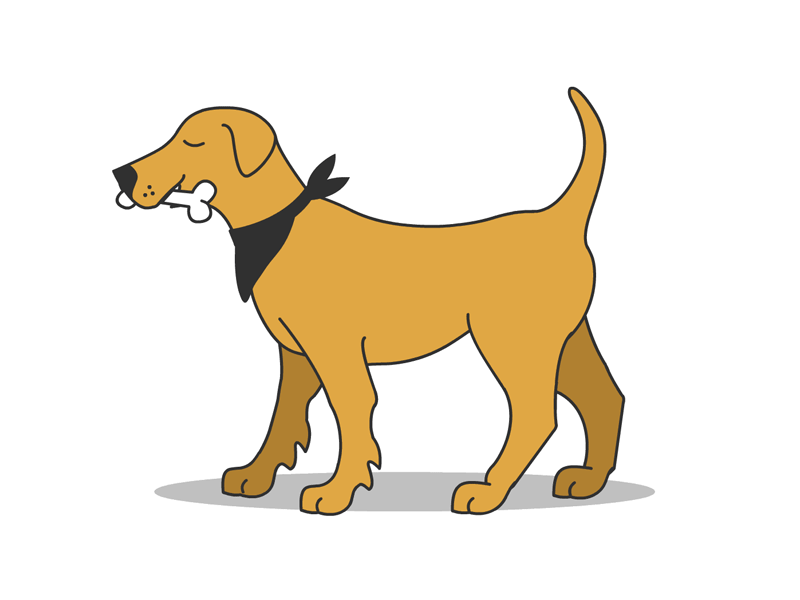 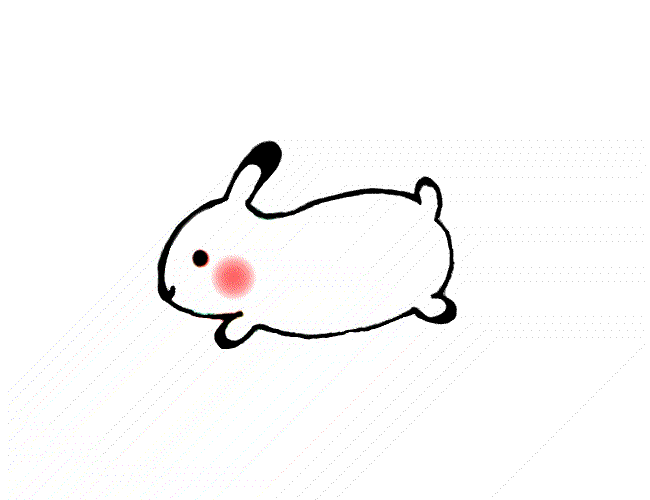 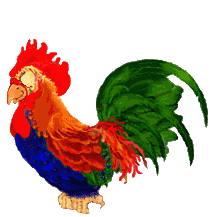 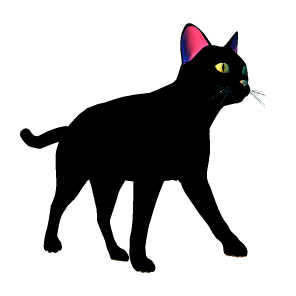 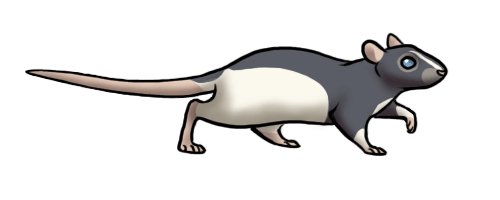 বাম থেকে
ডান থেকে
চতুর্থ
পঞ্চম
দ্বিতীয়
প্রথম
তৃতীয়
তৃতীয়
দ্বিতীয়
পঞ্চম
প্রথম
চতুর্থ
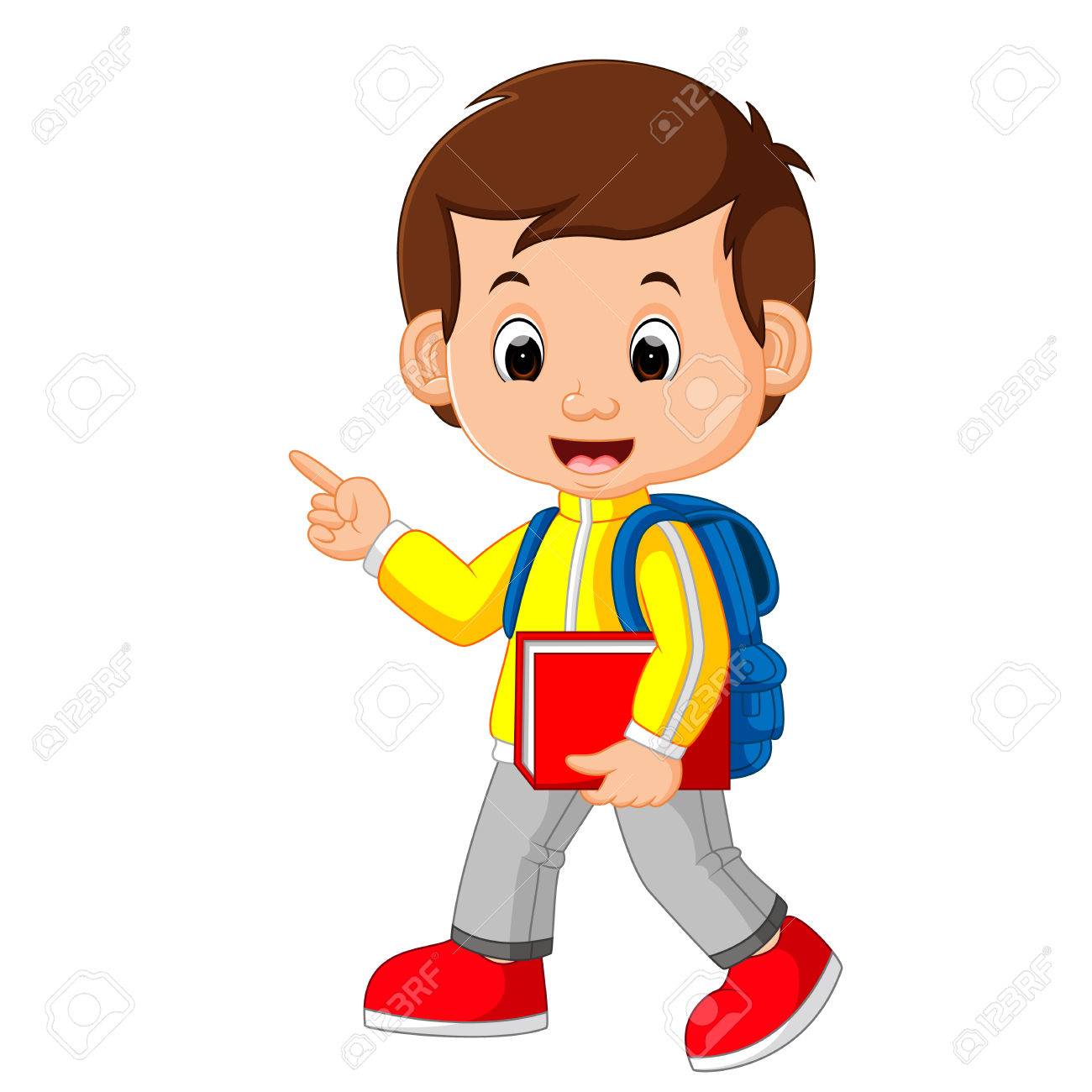 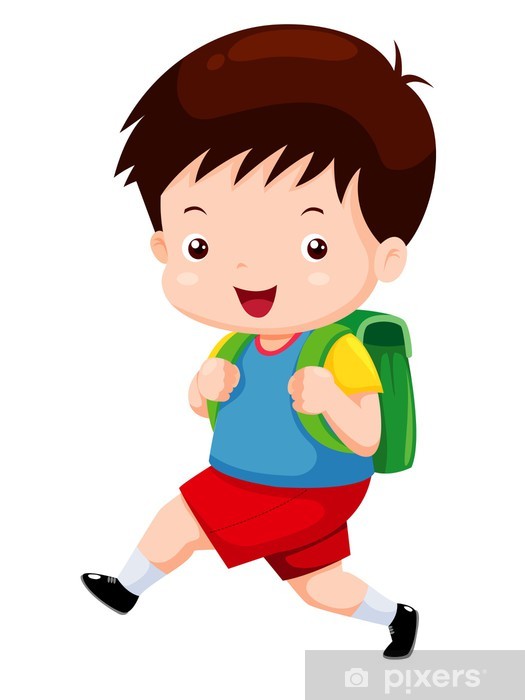 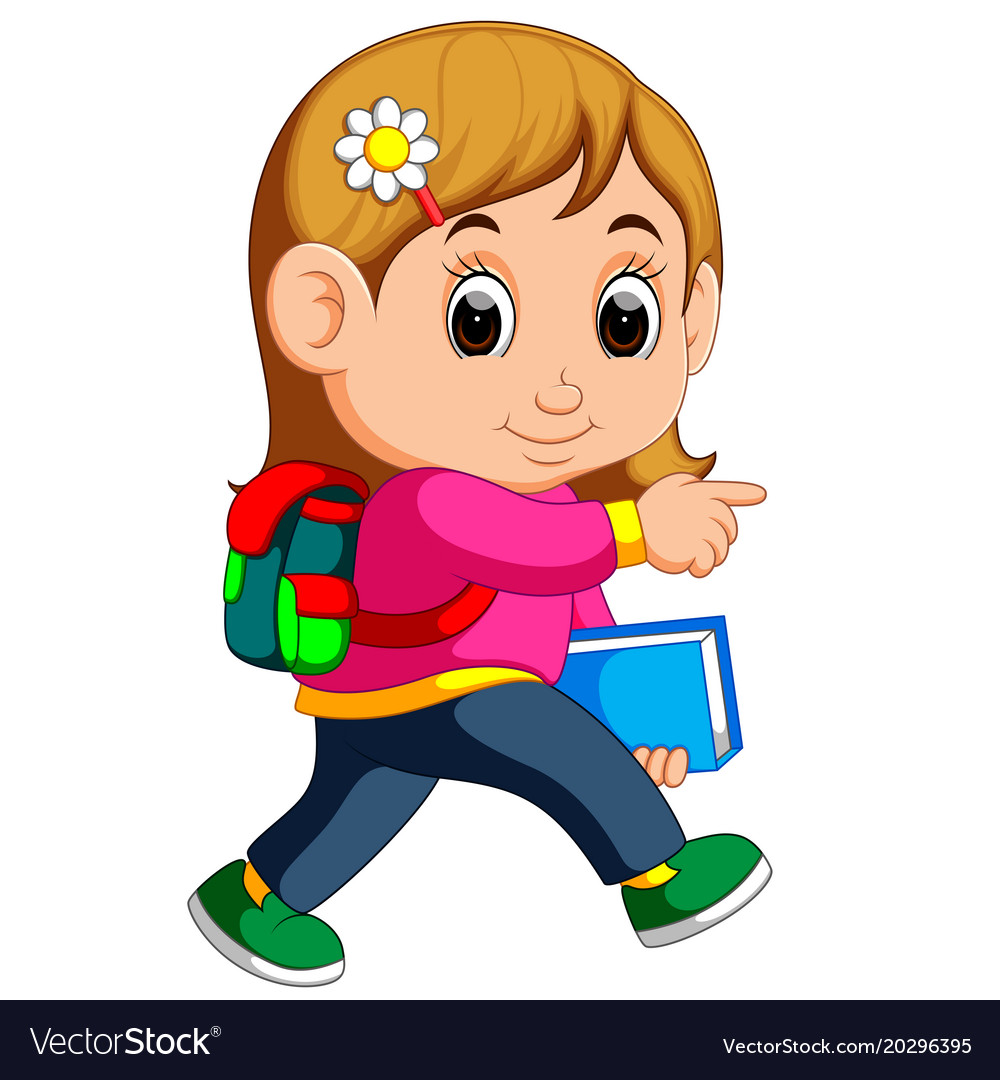 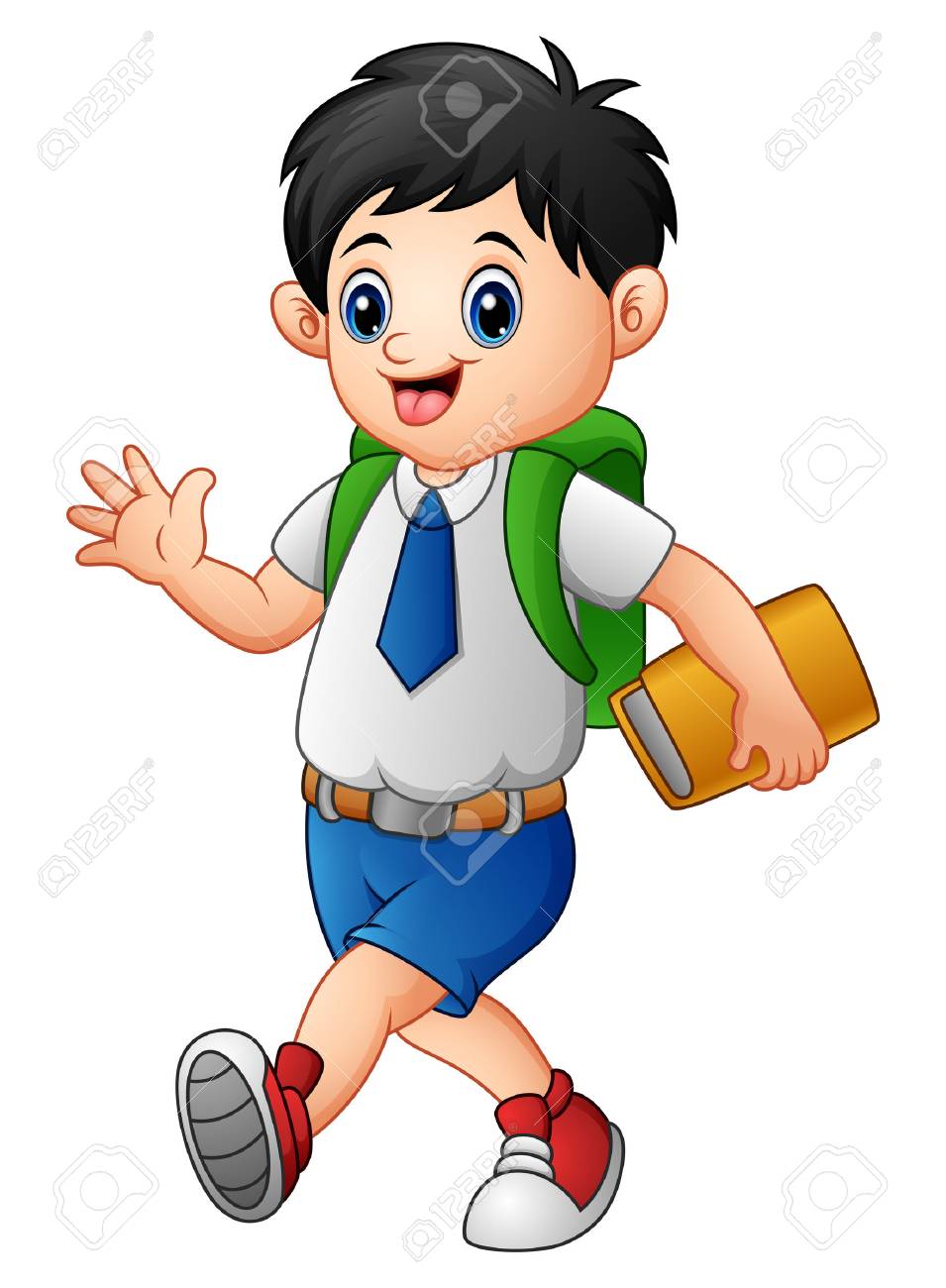 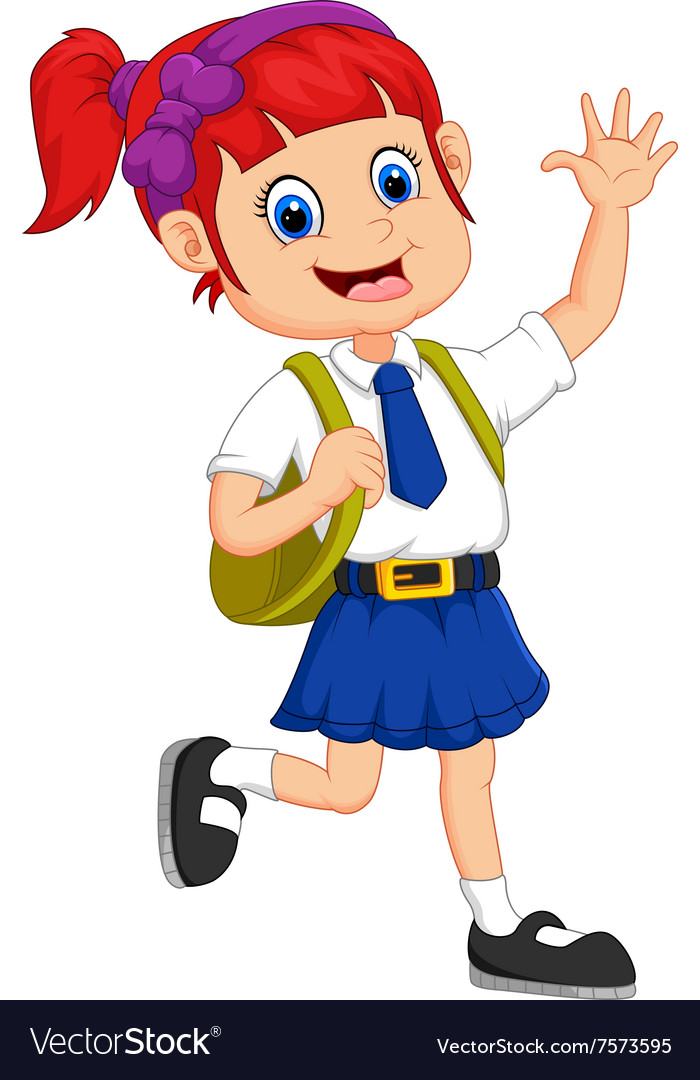 5
4
2
1
3
তৃতীয়
দ্বিতীয়
পঞ্চম
চতুর্থ
প্রথম
এদের অবস্থান দেখি
জোড়ায় কাজ
উপর
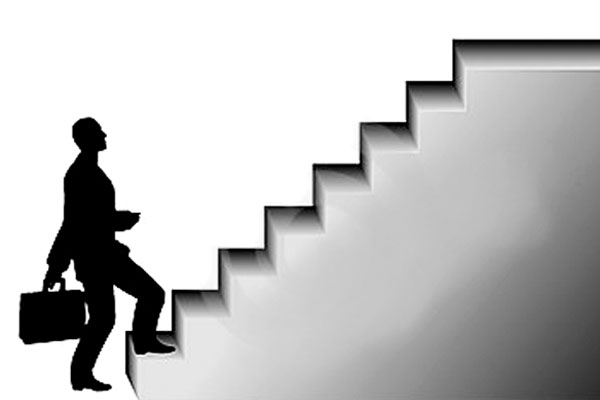 নিচ থেকে এদের অবস্থান লেখ।
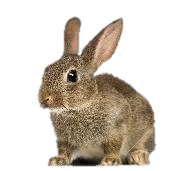 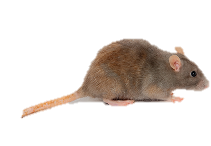 পঞ্চম
দ্বিতীয়
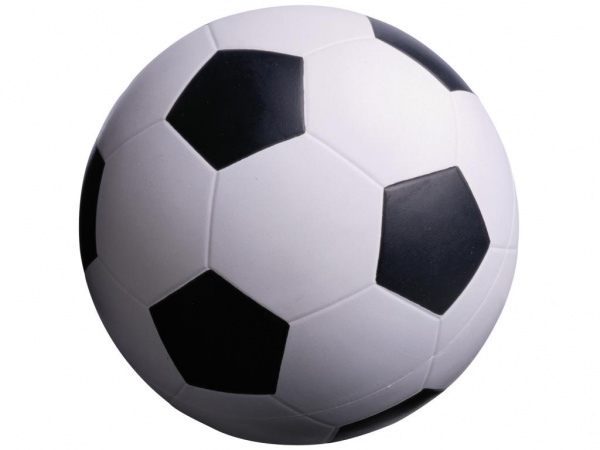 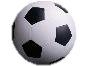 তৃতীয়
নিচ
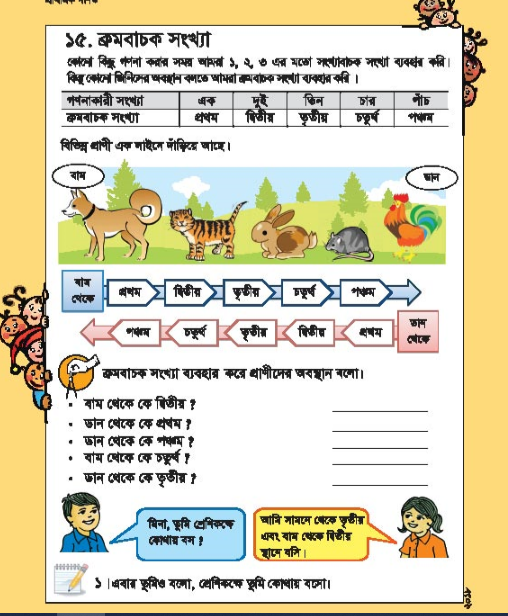 বইয়ের সাথে সংযোগ স্থাপন
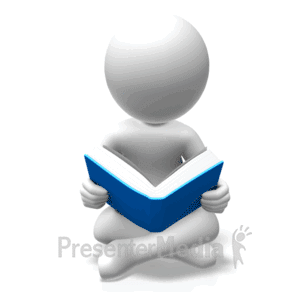 দলীয় কাজ
ক্রমবাচক সংখ্যা ব্যবহার করে প্রাণীদের অবস্থান বলো।
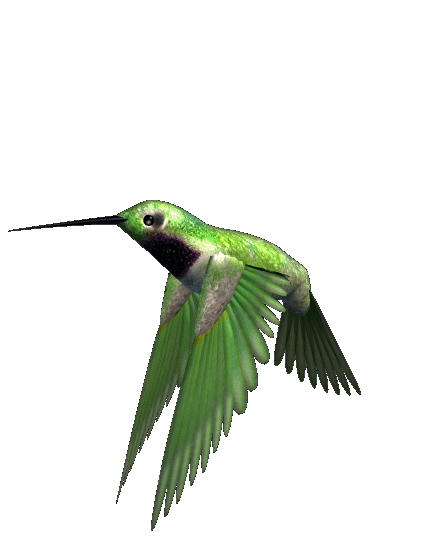 ডান
বাম
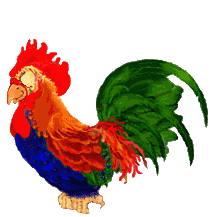 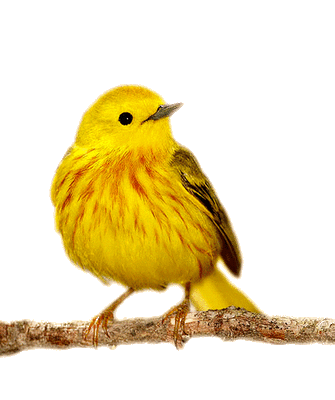 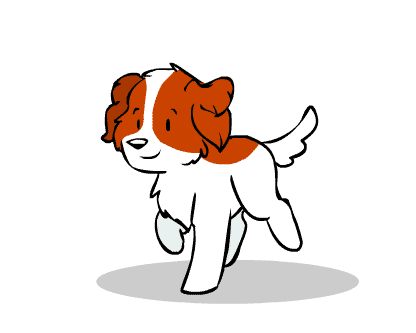 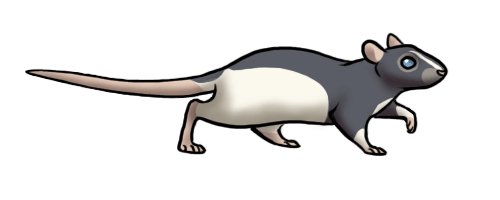 বাম থেকে কে দ্বিতীয়?
ডান থেকে কে প্রথম?
ডান থেকে কে পঞ্চম?
বাম থেকে কে চতুর্থ?
ডান থেকে কে তৃতীয়?
মূল্যায়ন
ডান
বাম
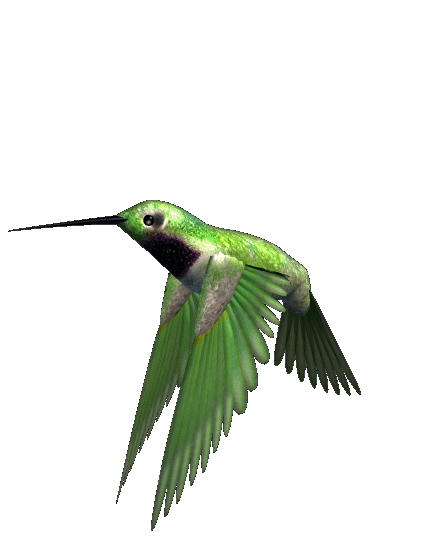 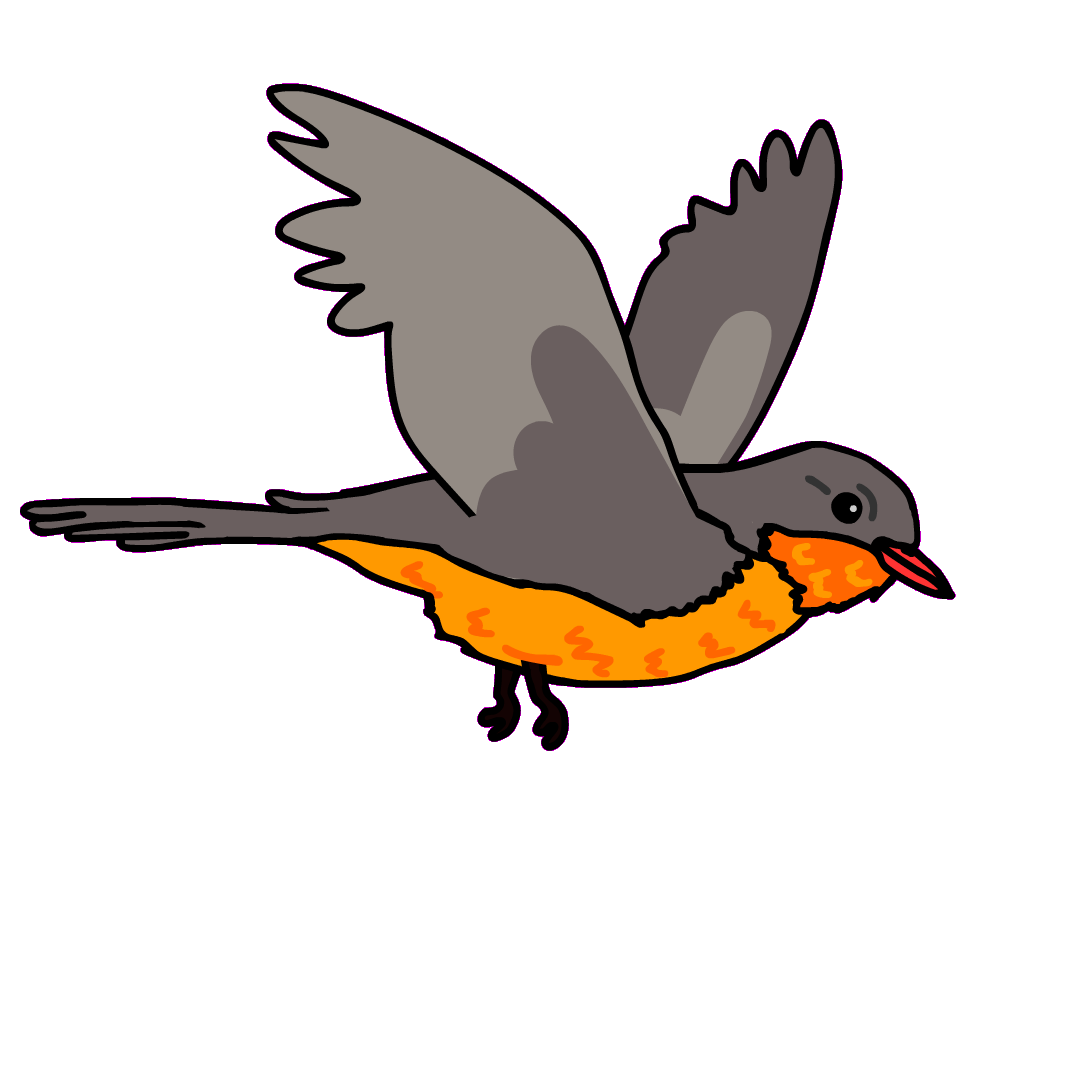 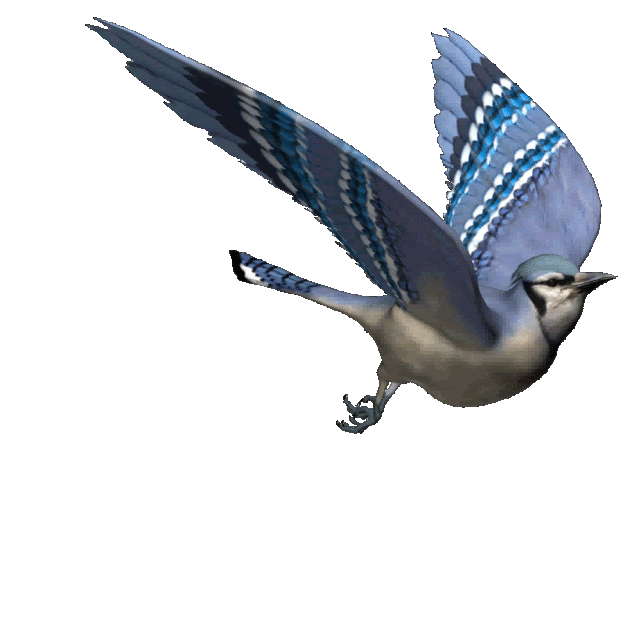 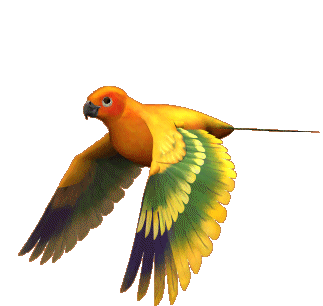 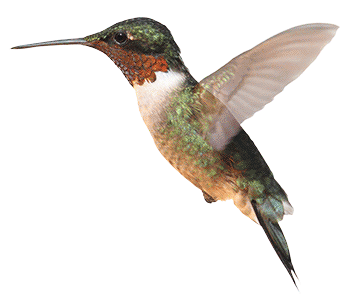 চতুর্থ
পঞ্চম
তৃতীয়
বাম থেকে হলুদ পাখিটির অবস্থান বলো।
ডান থেকে কোন পাখিটির অবস্থান পঞ্চম ?
ডান থেকে কত নম্বর পাখিটি উড়ে গেল?
মূল্যায়ন
ছবি দেখে বলটির অবস্থান লেখ
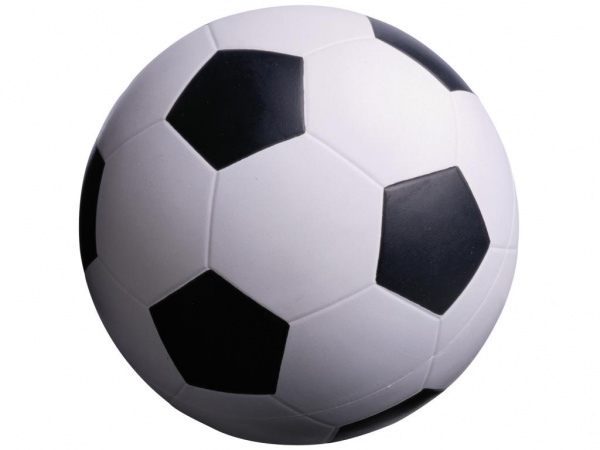 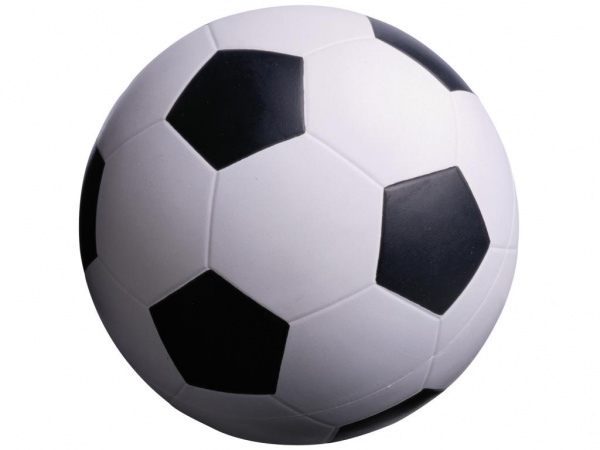 প্রথম
পঞ্চম
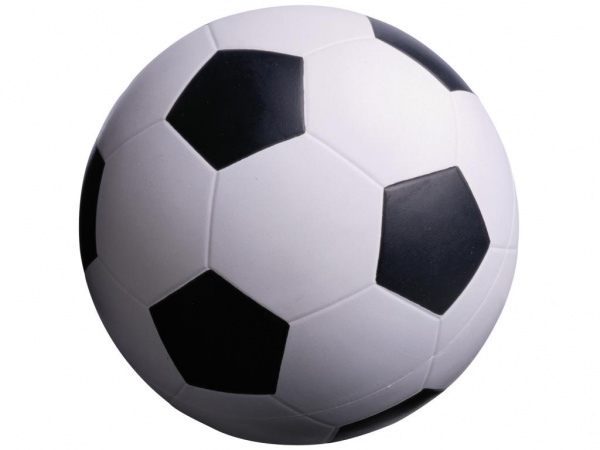 তৃতীয়
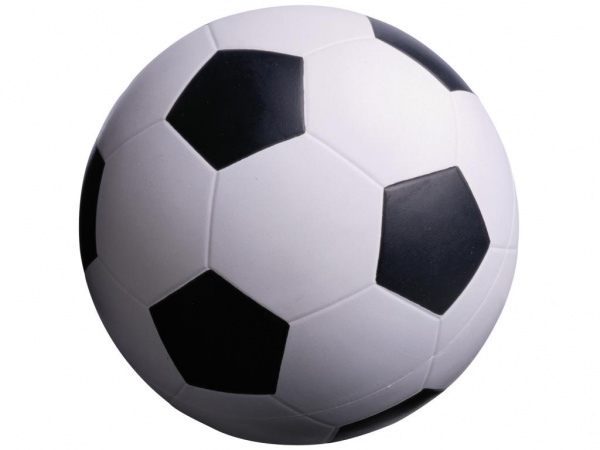 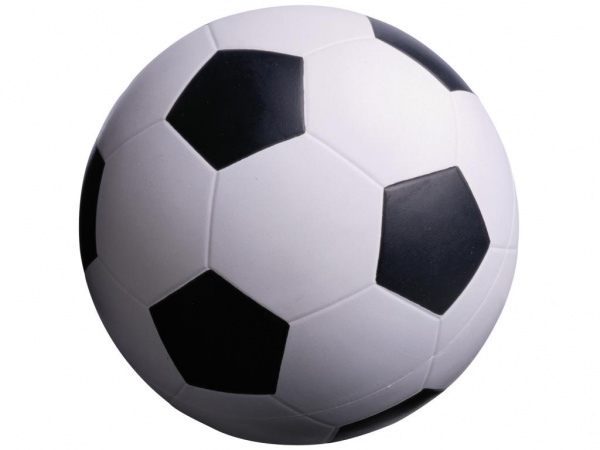 দ্বিতীয়
চতুর্থ
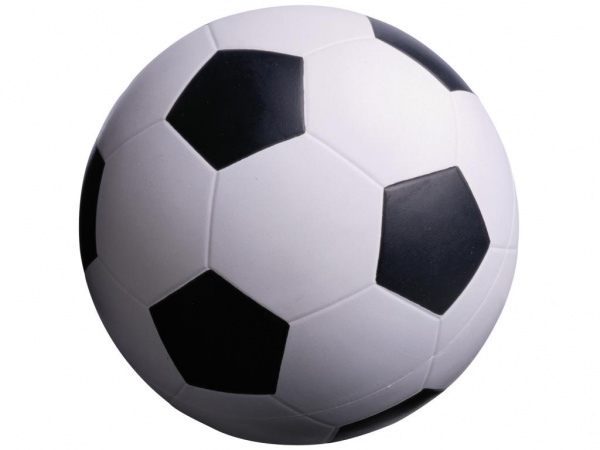 প্রথম
বাম থেকে বৃত্তের ভিতরের বস্তুর অবস্থান খালি ঘরে লেখ।
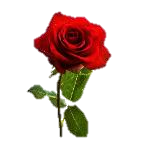 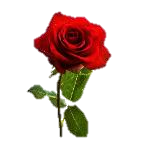 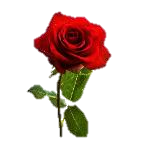 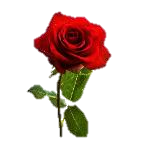 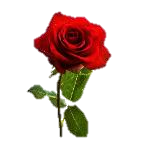 চতুর্থ
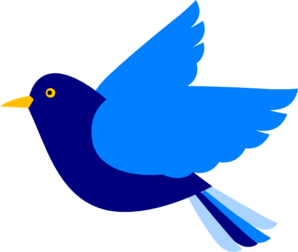 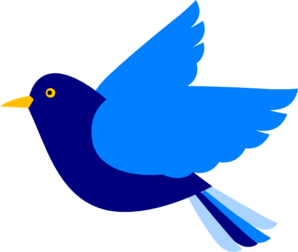 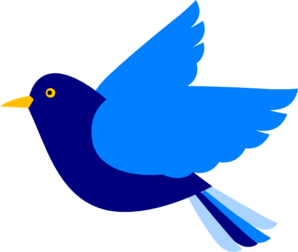 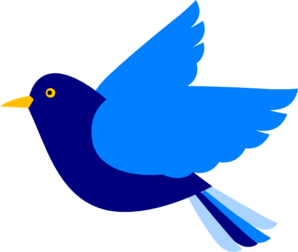 তৃতীয়
প্রথম
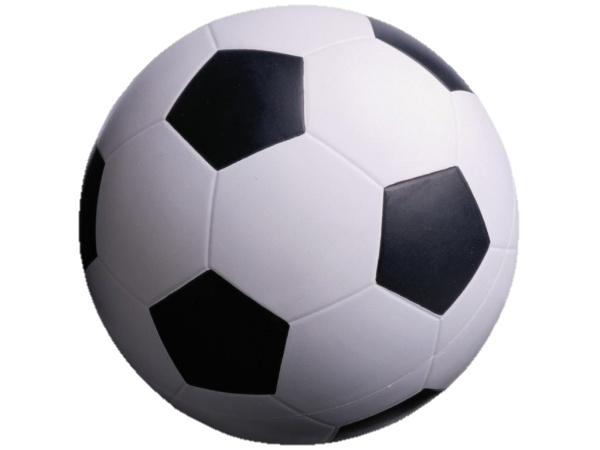 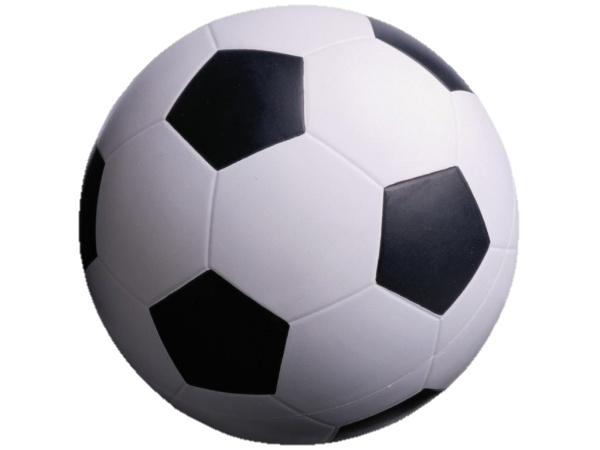 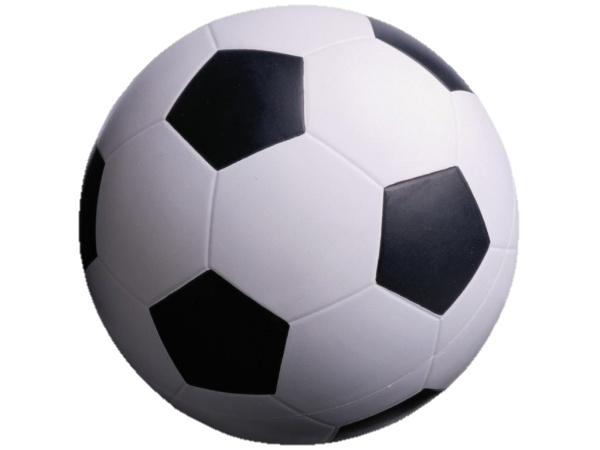 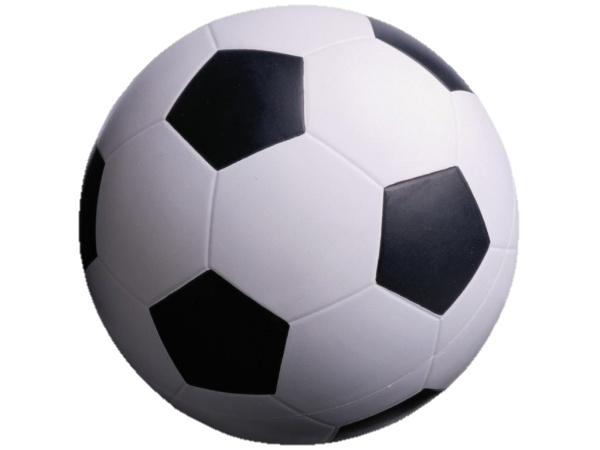 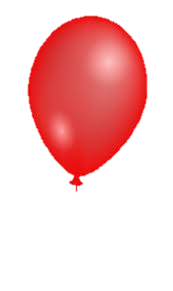 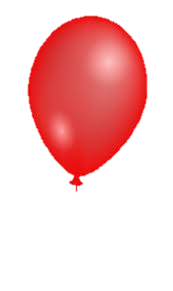 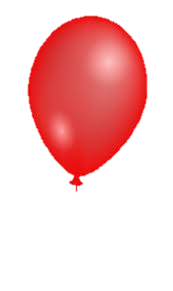 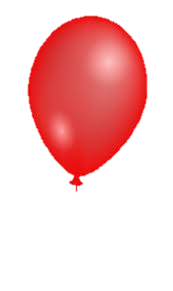 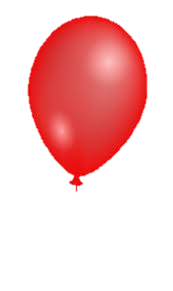 পঞ্চম
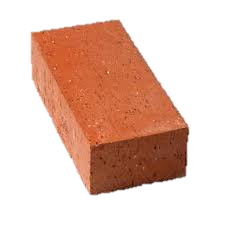 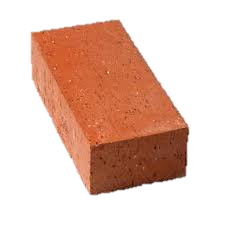 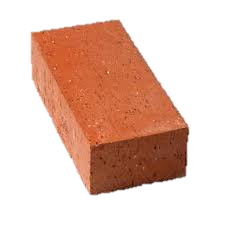 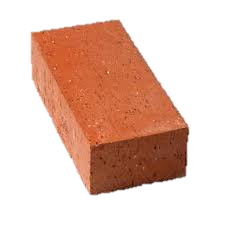 দ্বিতীয়
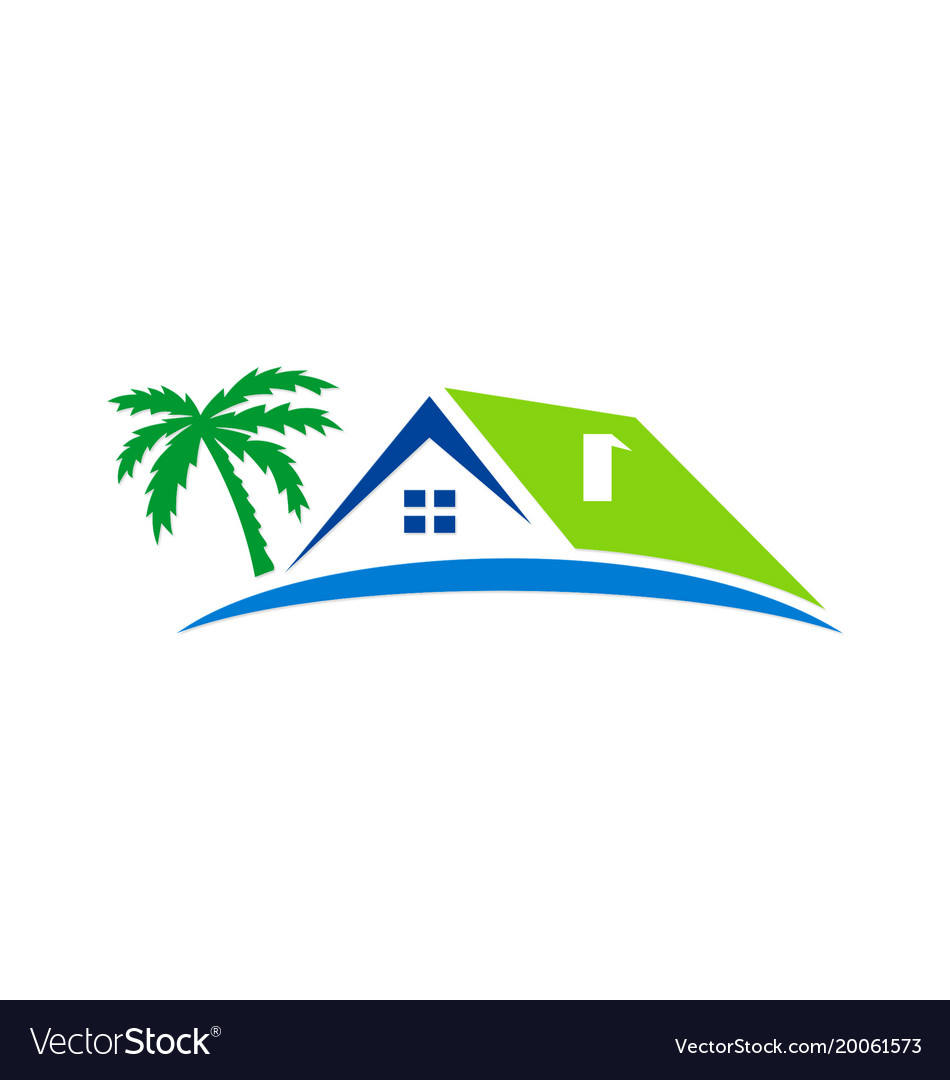 বাড়ির কাজ
ক্রমবাচক সংখ্যা লিখবে।
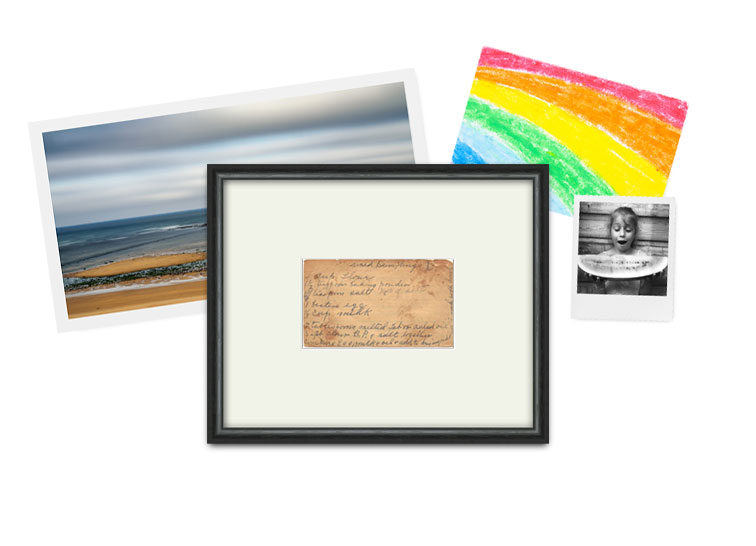 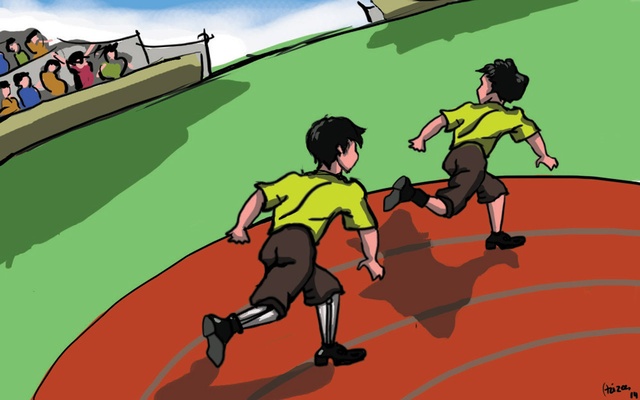 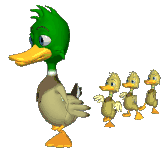 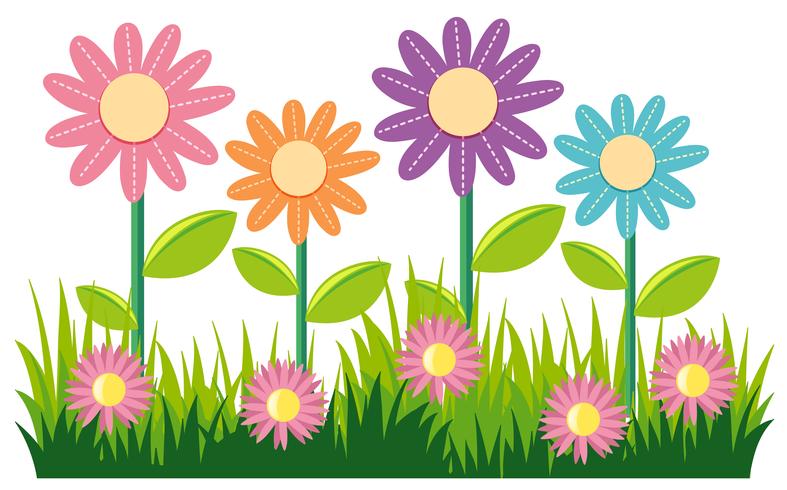 ধন্যবাদ সবাইকে